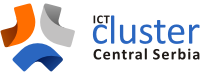 ICT CLUSTER OF CENTRAL SERBIA
Who we are?
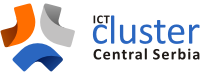 ICT CLUSTER OF CENTRAL SERBIA - (http://www.ict-cs.org) is a business association which gathers enterprises, institutions and organizations from ICT sector from the territory of Central Serbia, based in geographical centre of Serbia, in the city of Kragujevac.

Cluster was established on May 21, 2013 with the goal to support and develop the information and communication technologies sector on the territory of Central Serbia.

This goal will be achieved through building capacities and infrastructure of the Cluster to provide support for development of small and medium sized enterprises in ICT field with the aim to enhance their competitiveness, businesses and visibility on domestic and international markets.
Who we are?
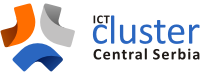 In this relatively short period of its existence Cluster has managed to gather 23 members from the ranks of enterprises, institutions and organizations that contribute to development of ICT sector in Central Serbia, on direct or indirect way.

ICT Cluster of Central Serbia consists of 23 members which include:
-14 ICT firms
- 2 Faculties
- 1 Higher degree institution
- 1 Secondary school
- 1 Business incubator
- 4 Business development and consulting firms.
Achievements
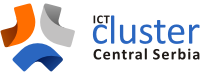 Since its establishment ICT cluster CS has managed to put itself to the map of clusters on national and international level.

On the national level the Cluster has signed the Memorandum of cooperation with three the most developed ICT clusters in Serbia (ICT NET, VOICT, NI-CAT) with which has intensive cooperation on building environment for effective clusters and ICT sector development.

One of 7 founders of Serbian Cluster Association - SCAN and its cluster manager is in SCAN Managing Board. ICT

Member of Balkan and Black Sea ICT Clusters Network - BBICTCN which consists of 16 ICT clusters which cover population area of 350 million.
Products / services
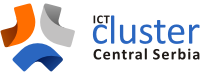 Products / services ICT Cluster of Central Serbia provides to its membership:
Public relations
Communication with public sector and donor organizations
Recruitment of new Clusters members
Implementation of marketing activities related to Cluster
Development of services designed for Cluster members
Development of services designed according to the market needs
Formulation, promotion and provision of sources of funding for Cluster's initiatives and projects 
Building capacities of ICT cluster's membership and other stakeholders through ICT Cluster Academy and its training courses and                                   programs
Products / services which Cluster'smembers provide to their clients:
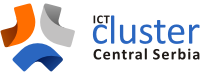 Products / services which Cluster's members provide to their clients:
ICT FIRMS:
01 NETEFFECT (http://www.neteffect.rs) - Cluster founder

Net Effect Ltd. is a software company engaged in the development and maintenance of software, marketing and consulting with the long term experience that offers professional solutions, reduced costs of implementation, qualified staff and best recommendations of satisfied customers.

Net Effect is a modern and dynamic IT company with extensive experience in programming different software solutions. Our developers have extensive experience in programming and designing complex applications and are trained to follow the development of new technologies.
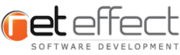 Products / services which Cluster'smembers provide to their clients:
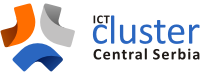 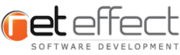 Products / services which Cluster'smembers provide to their clients:
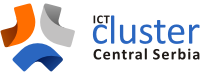 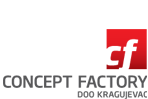 02 CONCEPT FACTORY (www.conceptfactory.rs) 

About
Agency based in Germany with business units in France, Serbia and Turkey, which provides support to the clients worldwide in the field of online marketing, consulting and digital solutions development, since 1996.

Expertise:
Agency's motto: "We do not solve problems, we offer ideas". Has great experience in offering smart solutions for companies, organizations and institutions.
Products / services which Cluster'smembers provide to their clients:
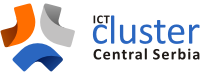 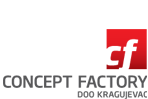 These are some of agency's projects:
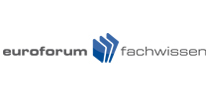 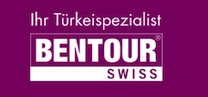 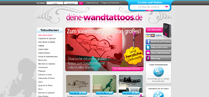 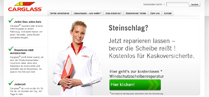 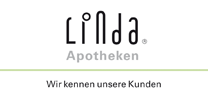 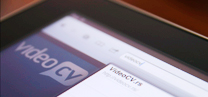 Products / services which Cluster'smembers provide to their clients:
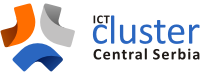 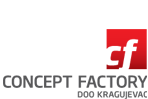 Contact:

Address: Luja Pastera 16/5, 34000 Kragujevac, Serbia
Tel: +381 34 500 311
E-mail: stojanovic@conceptfactory.rs
Web: http://www.conceptfactory.rs/ ; http://www.conceptfactory.de/
Facebook: https://www.facebook.com/Concept.Factory
Twitter: @_ConceptFactory
Products / services which Cluster'smembers provide to their clients:
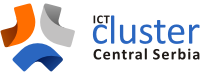 03 EMISIA CONSULTING (www.emisia.net)

Emisia Consulting Ltd. is a leading company in the region specialized
in translation software.

The company was founded in Serbia in 2008, located in Kragujevac, as a small company with great ideas and a dozen employees.

Over the years, we have proven that we are able to adequately meet the requirements of a modern software industry by providing our creative solutions, quality business and reliability.

Therefore, today, we can proudly state that we have a highly qualified
and educated team counting more than 80 employees.
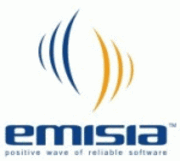 Products / services which Cluster'smembers provide to their clients:
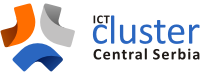 Emisia is divided in five teams:
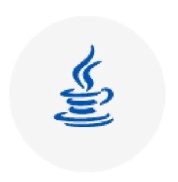 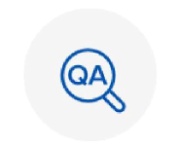 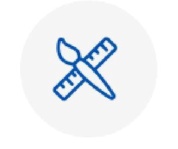 Products / services which Cluster'smembers provide to their clients:
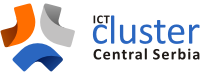 Contact:
Address: Janka Veselinovica 22, 34000 Kragujevac, Serbia
Tel 1: +381 34 501 426
Tel 2: +381 34 501 427
E-mail: office@emisia.net
Web: http://www.emisia.net
Facebook: https://www.facebook.com/EmisiaConsulting
Twitter: @EmisiaNet
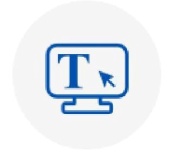 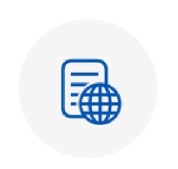 Products / services which Cluster'smembers provide to their clients:
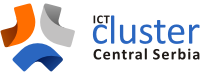 04 LOBODMS (www.lobodms.com)

Lobodms is a full-fledged document management system. Its stateless technology allows access to documents even when traditional document management systems run up against their limits because of poor-quality lines or too little bandwidth.

Lobodms is available as a economical starter package, as a small and medium-sized business solution that offers a great price-performance ratio or as a company-wide, strategic enterprise document management solution.
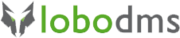 Products / services which Cluster'smembers provide to their clients:
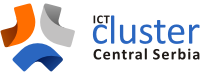 The Product – lobodms

lobodms is a full-fledged document management system, equipped with all major functions and features. Based on the latest technology, it is currently one of the most innovative products on the market.

It eliminates paperwork and provides the best solutions to optimize your work processes. Thanks to the quick access, as well as the automated archiving of your scanned­ and digital documents, you save time and money.
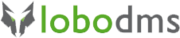 Products / services which Cluster'smembers provide to their clients:
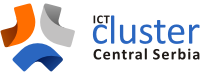 lobodms is available in three service levels:








Contact:
Address: Grada Sirena 2a, 34000 Kragujevac
Tel: +381 34 37 37 35
E-mail: info@lobodms.rs
Web: http://www.lobodms.com
Facebook: https://www.facebook.com/pages/lobodms/136593616418249
Twitter: @lobo_dms
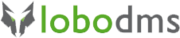 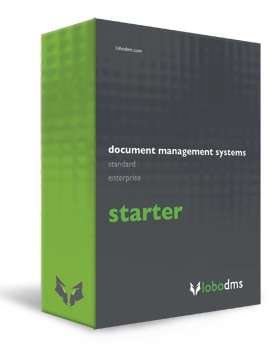 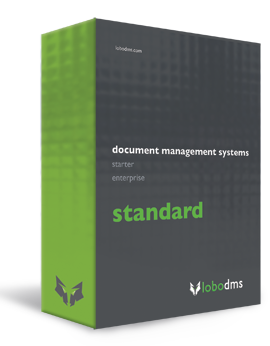 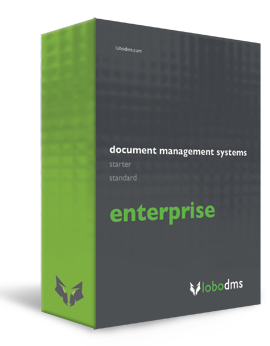 Products / services which Cluster'smembers provide to their clients:
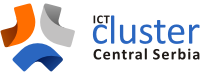 05 SINGLETON SOLUTIONS (www.singleton-solutions.com)

Singleton Solutions is a software development company with a pool
of 30+ top IT engineers. In the past 10 years we have designed core technologies for a number of Swiss, EU & Asian companies. We provide innovative software developments and ready-made solutions for businesses aiming to streamline and lighten their every day processes, both internal as well as client facing.

As do our ready-made products, our custom software developments aim to streamline and lighten your business processes both internally and client facing.

We take pride in having a keen business - and process understanding throughout both our management and senior developers.
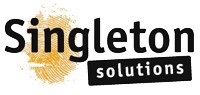 Products / services which Cluster'smembers provide to their clients:
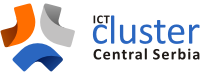 In over 10 years of software developing experience, we gained an
institutional level of knowledge of innovative software solutions from
scratch, as well as integrating our developments in and onto existing
systems.

In both cases we involve all partners you might be using to share the correct data based on highly advanced multi-level security and customizable business intelligence rules.
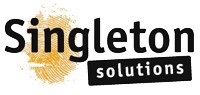 Products / services which Cluster'smembers provide to their clients:
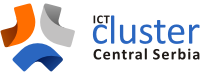 Products:






DNN Modules
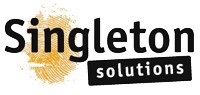 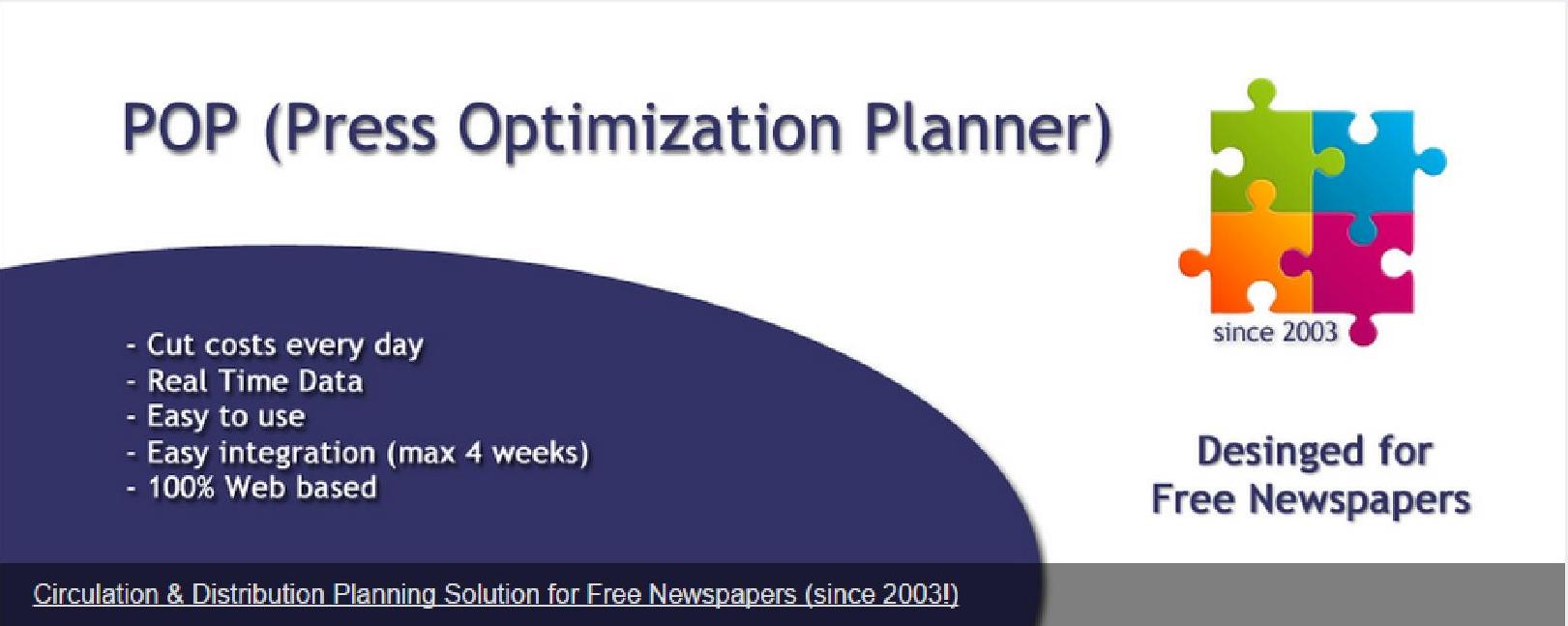 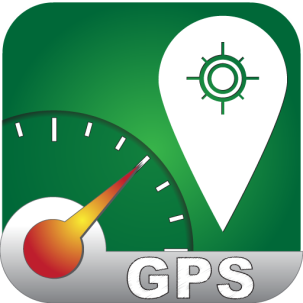 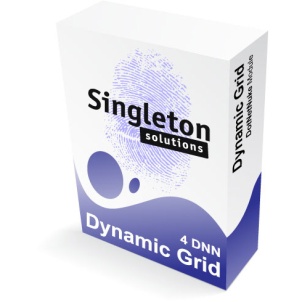 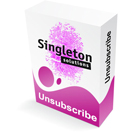 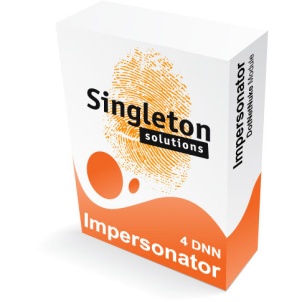 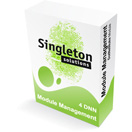 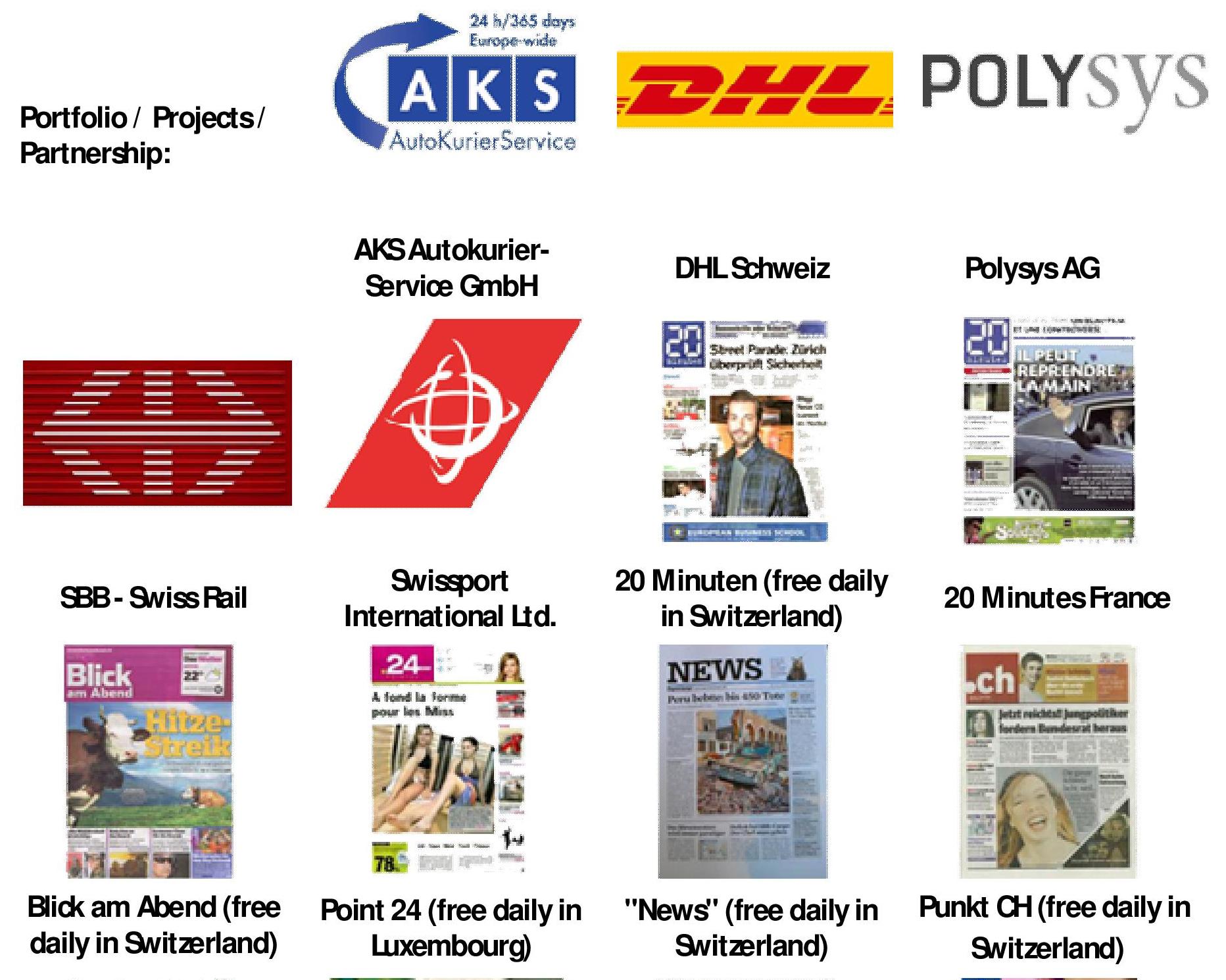 Products / services which Cluster'smembers provide to their clients:
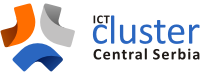 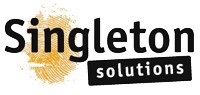 Products / services which Cluster'smembers provide to their clients:
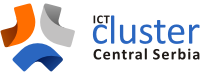 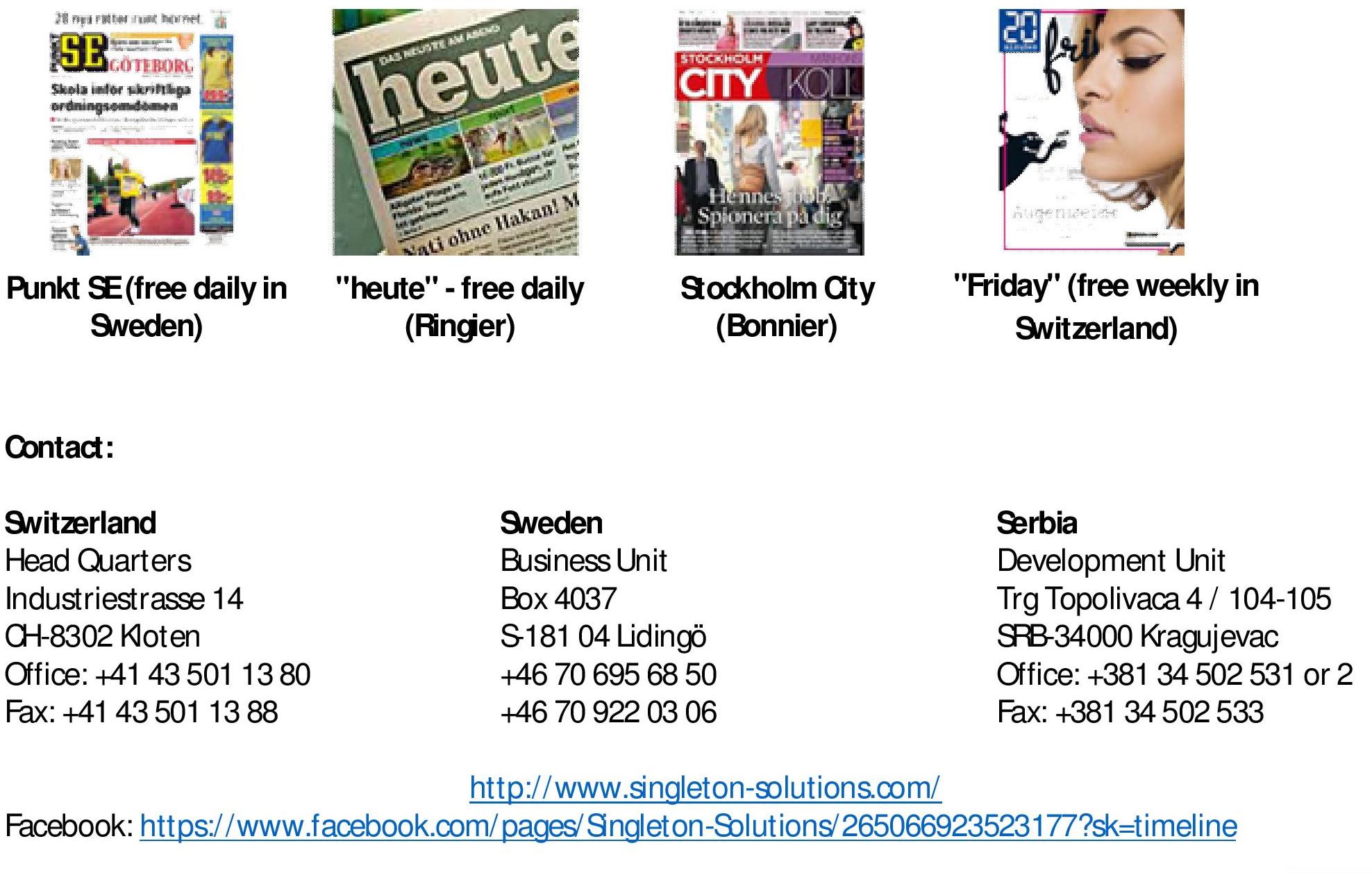 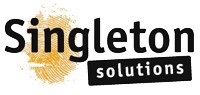 Products / services which Cluster'smembers provide to their clients:
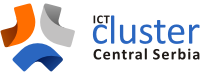 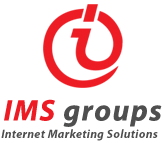 06. IMS GROUPS (http://www.ims-groups.com)

IMS Groups was founded February 14th 2004, even though its staff
has years of experience behind them in preparation and development of
 graphic and programmers elements for web pages.

On February the 1st 2008 IMS has become an integral part of DITS company, and it will be in charge of the internet development and designing of internet presentations.

Our main focus is the development of web pages, creation of CD presentations, graphic design of logos, brochures, catalogs and complete marketing material amongst others.

So far IMS Groups has implemented 129 online and offline projects.
Products / services which Cluster'smembers provide to their clients:
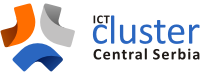 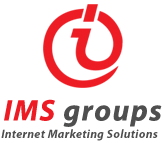 Contact:
Products / services which Cluster'smembers provide to their clients:
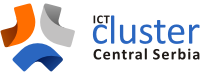 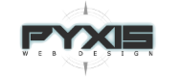 07. PYXIS (http://www.pyxis.rs)

Pyxis is an agency located in Kragujevac, founded on June 2012. It gathers young, creative, innovative, and well educated people from various fields. The agency provides a variety of services in the fields of web design and development, as well as marketing and consulting services.

Expertise:
Web Development (Web Site, Applications, E-Commerce, Responsive Design)
Marketing (Start Up Package, Pyxis Postman, Internet marketing, Branding and design).
Products / services which Cluster'smembers provide to their clients:
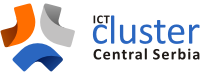 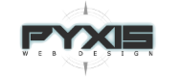 Contact:

Trg topolivaca 4, 34000 Kragujevac, Serbia
Tel: +381 60 01 01 684
E-mail: office@pyxis.rs
Web: http://www.pyxis.rs
Facebook: https://www.facebook.com/pyxis.agnecija
Facebook page: https://www.facebook.com/PyxisAgencijaZaWebProgramiranje?fref=ts
Products / services which Cluster'smembers provide to their clients:
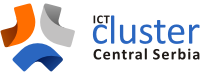 08. ANTICFOTRMA (http://www.anticforma.com)

Agency for the development of web portals ANTICFORMA manufactures professional web sites. Application of modern technology and constant monitoring of global trends in web design we have gained the trust of many clients in Serbia and abroad.

ANTICFORMA Agency is developing web sites using Joomla CMS system (Jul. A Joomla). Joomla CMS is an award-winning content management system that allows you to create web sites and powerful online applications.

Expertise: Web Design, Web sites development, SEO Optimization.
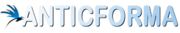 Products / services which Cluster'smembers provide to their clients:
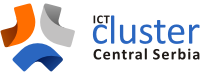 Contact:

Address: Kneza Milosa 19/22, 34000 Kragujevac, Serbia
Tel: +381 34 313 688
Mobile: +381 64 138 0054
E-mail: office@anticforma.com
Web site: http://www.anticforma.com
Facebook: https://www.facebook.com/anticforma?fref=ts
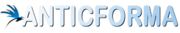 Products / services which Cluster'smembers provide to their clients:
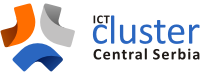 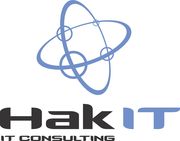 09. HAKIT (http://www.hakit.rs)

The core of activities of Hakit agency is related to design,
implementation and maintenance of information systems.
Agency puts its multi-annual experience in dealing with problems of the clients from different branches in the service to its clients in order to meet and respond to their needs.

Agency is especially focused on business entities who has expensive IT and who needs some sort of IT monitoring. Agency provides better coverage of different processes of its clients with information technologies in terms of increasing of their efficiency and at the same time cost reduction.
Products / services which Cluster'smembers provide to their clients:
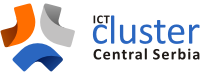 Expertise:	
Information systems design
Implementation of information systems according to client's needs
Information systems maintenance
Consulting

Contact:
Address: Trg topolivaca 4, 34000 Kragujevac, Serbia
Tel 1: +381 34 502 590
Tel 2: +381 34 502 591
office@hakit.rs
http://hakit.rs
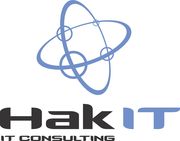 Products / services which Cluster'smembers provide to their clients:
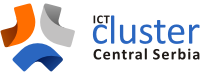 10. LIBRA DESIGN (http://www.libra-design.rs)

LIBRA Design is highly a specialized agency for Web design and
development. Libra design will create a simple Web site (only one page) or a complex project with navigation tools in accordance with requirements, in English or any other chosen language (German, Italian...).

Whether customer wants a fully automated, interactive web site or an on-line presence only, Libra design has a solution.

Expertise:
E-commerce and shopping cart software platform
Start-up and small businesses
Search engine optimization (SEO).
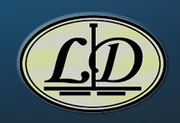 Products / services which Cluster'smembers provide to their clients:
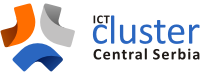 Contact:

Address: Kneza Lazara B1 2/2, 35000 Jagodina, Serbia
Tel: +381 35 242 605
Mob: +381 64 11 605 77
E-mail: info@libra-design.rs
Web: http://www.libra-design.rs/
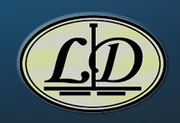 Products / services which Cluster'smembers provide to their clients:
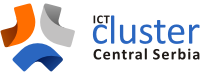 11. PLANET GLOBAL SERVIS
(http://www.planetglobalservis.com)

PLANET GLOBAL SERVIS Ltd. is company which main activity is assembly and automation of lines in industry.

We offer complete service to our customers according to the newest world standards and norms.

With many years of work experience at assembly and automation of lines we offer “turnkey” services to our customers.
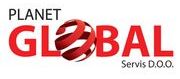 Products / services which Cluster'smembers provide to their clients:
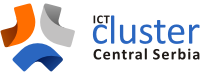 Main activities of our company are divided into several areas:
Assembly of lines for production
Performing of complete electric works in industry
Plant automation
Informatic services
Programming and installation of robot
Services: Maintenance of lines in production and training of workers
Making projects
Purchase and supply of equipment from certified manufacturers.
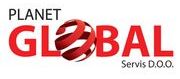 Products / services which Cluster'smembers provide to their clients:
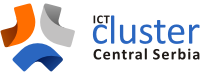 Contact:

Address:  Trg Topolivaca 4, 34000 Kragujevac, Serbia
Tel: +381 34/502-516
Tel 2: +381 34/502-517
E-mail:  info@planetglobalservis.com
Web:  http://www.planetglobalservis.com
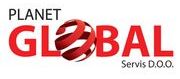 Products / services which Cluster'smembers provide to their clients:
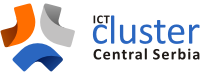 12 TELEKOD (www.telekod.com) 

The main areas of expertise of Telekod company are designing, development and implementation of desktop and internet software solutions for Linux and Microsoft operation systems and mobile devices.

We have gained trust of numerous clients from Serbia and abroad, by designing software solutions through respect of the highest program standards.

Expertise:
Desktop and internet solutions for Linux, Microsoft OS and mobile devices
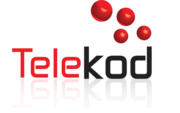 Products / services which Cluster'smembers provide to their clients:
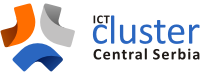 Contact:

Address: Devetog Maja 21,
36000 Kraljevo, Serbia
Tel: +381 64 12 74 023
E-mail: office@telekod.com
Web: http://www.telekod.com
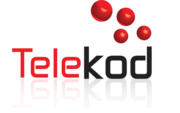 Products / services which Cluster'smembers provide to their clients:
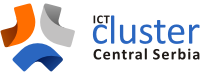 13 TOTAL ADV (www.total-adv.com)

TOTAL ADV Ltd. is successor of marketing agency TOTAL
advertising, established in Kragujevac / Serbia 01.12.2003.
In 2006, Agency is pre-registered into Company, with video/audio production, postproduction, 3D modeling & animation, as a main activity.

Company is located in Kragujevac. Thanks to the more than favorable comparison of price and quality, we have expanded our business outside of Kragujevac and Serbia.

We are engaged in the fields of visual identity and promotions (design, video & audio production, 3D animation, 3D visualization), consulting, media planning, live events and video support.
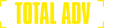 Products / services which Cluster'smembers provide to their clients:
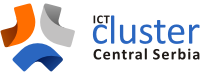 Today we work with clients all over Serbia, Montenegro,
Bosnia and Herzegovina, and serve our clients from USA,
Ireland, France, Switzerland, Austria, Belgium, Bahrain, etc.

Services:

Video prodcution
Arch viz
3D
Rental
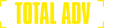 Products / services which Cluster'smembers provide to their clients:
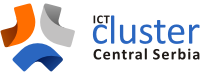 Expertise:
Copyright
Directing
Field Shooting
Editing
Color Correction
Media Planning
Specia Effects A/V
Architectural Visualization
3D Modeling
Fluids Animation
Cartoon Animation
Live Events Support.
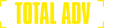 Products / services which Cluster'smembers provide to their clients:
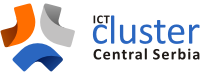 Contact:

Address: Takovska 2, 34000 Kragujevac, Serbia
Tel/Fax: + 381 34 340 465
Mob: + 381 60 7 240 239
E-mail: office@total-adv.com
Web: http://www.total-adv.com/en/
Facebook: https://www.facebook.com/totaladv.kragujevac?fref=ts
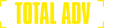 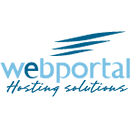 Products / services which Cluster'smembers provide to their clients:
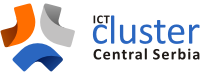 14 WEB PORTAL(http://www.webportal.rs/) 

WebPortal as an internet brand is in business since 2005, and by 2009 we were working under the auspices of the company SBS from Kragujevac in charge of Internet development and marketing.

Since June 2009, we operate as an agency for the development of software and websites WebPortal. There is a team that has successfully performing tasks in the field of online programming, marketing and graphic design.

Our web hosting packages we have optimized both for the needs of legal entities and individuals.
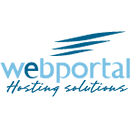 Products / services which Cluster'smembers provide to their clients:
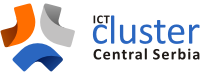 WebPortal combines three different types of services:

WebPortal Internet Solutions is responsible for software development, programming and represents the core of our activities.

WebPortal Hosting Solutions deals with web site hosting and registration of domestic .rs and .срб domains, as well as international domain (.me, .eu, .com, .net, .org, .info, .biz, .tv, fm. Mobile).

WebPortal Marketing Solutions deals with advertising on the Internet through advertising campaigns through Google AdWords and advertising on social networks via Facebook ADS, as well as advertising in local portals through local ad networks.
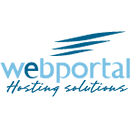 Products / services which Cluster'smembers provide to their clients:
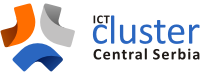 Contact:

Address: Kralja Aleksandra I Karadjordjevica, 102, 34000 Kragujevac, Serbia
Tel: + 381 34 356 900
Mob: + 381 65 432 32 64
E-mail: srdjan@webportal.rs
Web: http://www.webportal.rs/
Facebook: https://www.facebook.com/webportal?fref=ts
Supporting institutions and organizations
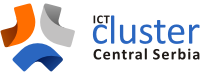 Besides ICT firms ICT Cluster of Central Serbia is trying to gather relevant base of knowledge through involvement of different supporting institutions and organizations:
 
Faculty of Enginneering - Universuty of Kragujevac (http://www.mfkg.rs/)

Faculty of Science - University of Kragujevac (http://www.pmf.kg.ac.rs/)

Higher Technical School of Professional Studies (http://www.vts.edu.rs/)

The First Technical School - Secondary School (http://www.prvatehnicka.edu.rs/)

Business Innovation Centre Ltd. Kragujevac - Business Incubator (http://www.bickg.rs/)
Supporting institutions and organizations
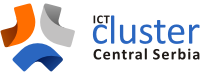 Besides ICT firms ICT Cluster of Central Serbia is trying to gather relevant base of knowledge through involvement of different supporting institutions and organizations:
 
Business Development Centre Kragujevac - Project-oriented consulting firm (http://rbcentar.org/)

MSP Consulting Ltd. - Project-oriented consulting firm (http://www.msp.co.rs/)

Business Link - Consulting firm (http://www.biznis-link.rs/index.php)

Balance Consulting – Consulting firm (http://balance.rs/)
ICT CS
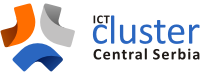 Branimir Dzenopoljac
Cluster Manager
 
ICT Cluster of Central Serbia Kragujevac
Trg Topolivaca 4 / 34000 Kragujevac / Serbia
 
Tel. +381 34 502 535
Mob. +381 66 360 188 
 
E-mail: office@ict-cs.org
Web: www.ict-cs.org
Twitter: @ict_cs
Skype: ict.cs.kg
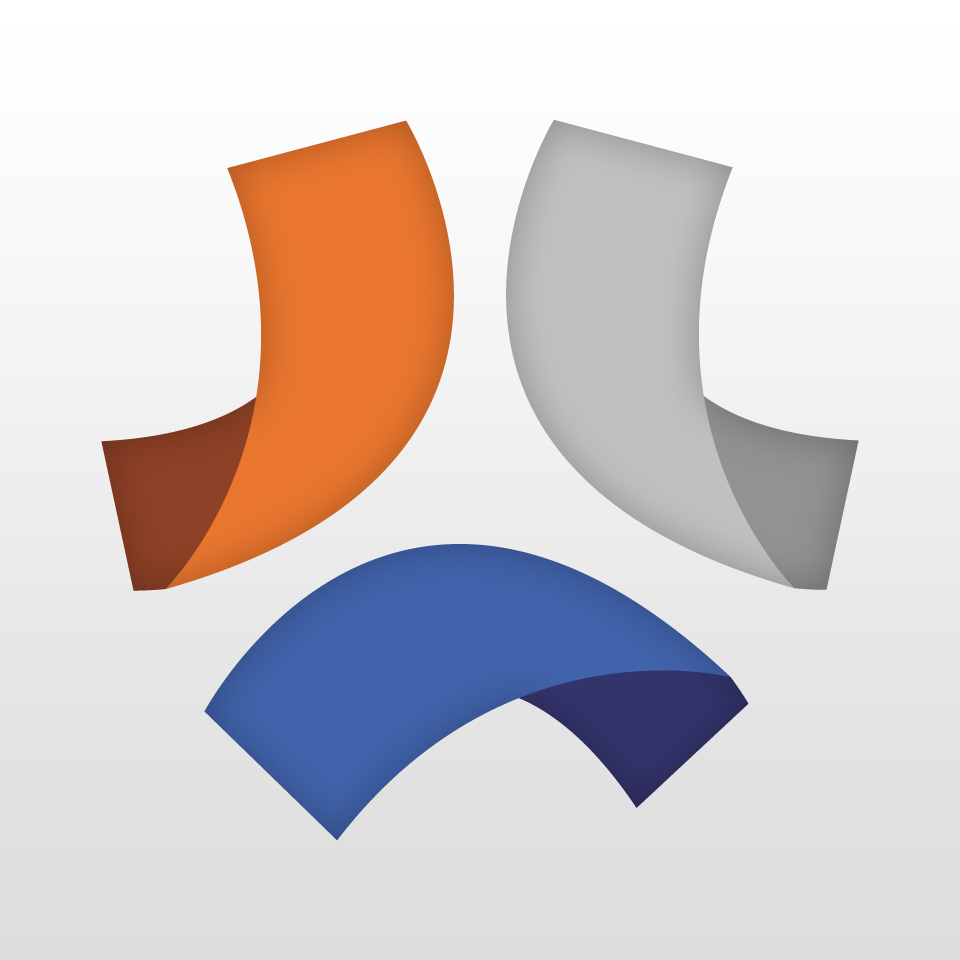 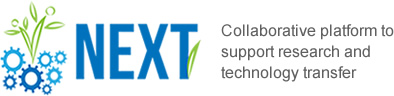